Личное страхование
Понятие личного страхования
Личное страхование — совокупность видов страхования (отрасль страхования), где в качестве объекта страхования выступает имущественный интерес страхователя, связанный с жизнью, здоровьем, трудоспособностью и пенсионным обеспечением, а также некоторыми другими событиями в жизни страхователя или застрахованного лица. 
Страхователями по личному страхованию могут выступать как физические, так и юридические лица (организация), а застрахованными – только физические лица (человек), так как застрахованный интерес при личном страховании - это всегда интерес, связанный с личностью, т.е. с человеком, а не с имуществом.
Экономическая сущность личного страхования – замкнутое перераспределение страховых платежей между участниками личного страхования через специальный страховой фонд. Однако личное страхование связано с особой стороной общественного производства – воспроизводством рабочей силы.
При личном страховании не происходит возмещения материального ущерба, как в имущественном страховании, а оказывается денежная помощь гражданам или их семьям в связи с утратой здоровья застрахованным лицом или наступлением смерти члена семьи.

      Поэтому при страховом случае с имуществом выплата называется возмещением, а при страховом случае с личностью - обеспечением.

     Жизнь или смерть как форма существования не может быть объективно оценена. 
       Застрахованный может
       лишь попытаться 
       предотвратить те
       материальные 
       трудности, с которыми
       сталкивается в случае
       смерти или 
       инвалидности.
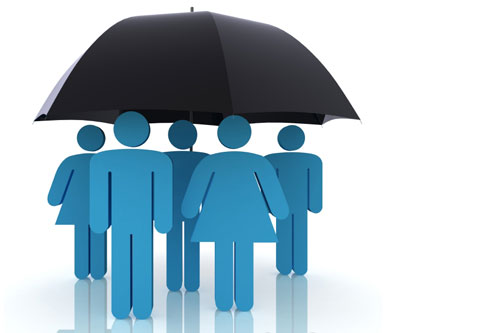 Существуют следующие подотрасли личного страхования:
cтрахование жизни
cтрахование от несчастных случаев и болезней
медицинское страхование
пенсионное страхование
и другие
1. Страхование жизни

- как любой вид страхования, оформляется договором, по которому одна из сторон, страховщик, берет на себя обязательство посредством получения им страховых премий, уплачиваемых страхователем, выплатить обусловленную страховую сумму, если в течение срока действия страхования произойдет предусмотренный страховой случай в жизни застрахованного. Объектом этого вида страхования являются имущественные интересы Застрахованного, связанные с его жизнью.
     Предусматривает выплату страховой суммы страхователю или другому лицу в следующих случаях: — в связи с дожитием до обусловленного срока или обозначенного события; — смешанное страхование; — в связи с наступлением смерти застрахованного лица; — в связи с различными увечьями в результате несчастных случаев, происшедших в период страхования жизни гражданина;
— предусмотренные договором страхования события в жизни застрахованного:
бракосочетание;
поступление в учебное заведение;
другие события, предусмотренные договором страхования.
Смешанным страхованием является вид страхования жизни, объединяющий в одном договоре страхования несколько самостоятельных видов страхования: так, оно охватывает страхование недожития до окончания срока страхования, страхование на случай смерти застрахованного, страхование от несчастных случаев. По окончании такого договора смешанного страхования застрахованному лицу выплачивается полная страховая сумма, на которую и был заключен договор страхования, даже независимо от того, что в период страхования могли выплачиваться страховые суммы за последствия несчастных случаев. В случае смерти застрахованного лица в период этого вида страхования, страховая сумма выплачивается ее посмертному получателю, которого страхователь указывает в своем договоре страхования непосредственно в момент его заключения. Страхователь при этом одновременно является и застрахованным. За оговоренные последствия несчастных случаев, происшедших в период действия договора, застрахованное лицо может также получить определенный процент от общей страховой суммы, в зависимости от степени потери здоровья. Договоры смешанного страхования жизни заключаются с лицами в возрасте от 16 до 77 лет на сроки 3, 5, 10, 15 и 20 лет; размер страховой суммы определяется страхователем.
2. Страхование от несчастных случаев и болезней
-  вид страхования, где в качестве страхового случая предусматривается внешняя причина, как  правило, кратковременного воздействия. В отличие от страхования жизни, которое, как правило, носит  долговременный характер (от нескольких лет до нескольких десятков лет), страхование от несчастного случая заключаются, как правило, на срок до одного года. 
           Данная разновидность личного страхования выделена в отдельный независимый пункт в связи с теми обстоятельствами, что некий несчастный случай или болезнь причиняют вред здоровью человека как личному нематериальному благу, и этот интерес должен страховаться по договору личного страхования. Однако, кроме нанесения вреда здоровью этого лица, болезнь вызывает и дополнительные расходы, то есть, иными словами, причиняет еще и имущественный ущерб застрахованному. Причинение этого вреда тоже является событием в его жизни.
            В объем ответственности страховщика (страховой компании) по договорам страхования от несчастных случаев и болезней включаются также и обязанности производить обусловленные договорами страхования страховые выплаты при наступлении нижеследующих страховых случаев: — нанесения вреда здоровью застрахованного вследствие несчастного случая или болезни; — смерти застрахованного в результате несчастного случая или болезни; — утраты (постоянной или временной) лицом трудоспособности в результате несчастного случая и болезни (за исключением тех видов страхования, относящихся к медицинскому страхованию).
Разновидности :  Страхование работников за счет средств предприятия, организации. Страхование детей и учащихся. Страхование пассажиров. Страхование государственных служащих. Страхование работников опасных профессий. Страхование спортсменов. Страхование иных категорий граждан.
3. Медицинское страхование
-   это один из наиболее распространенных видов личного страхования граждан. Целью медицинского страхования является гарантировать гражданам при возникновении страхового случая получение медицинской помощи за счет накопленных средств, а также финансировать самые разнообразные профилактические мероприятия, включенные в программу медицинского страхования. Страховым случаем здесь является обращение застрахованного в медицинское учреждение для получения лечебной, консультационной или иной помощи.
Разновидности : 
Страхование на случай бозлени, повреждения здоровья.
Страхование на случай стационарного лечения, проведения операции.
Страхование на случай оказания физиотерапевтических, оздоровительных или санаторнокурортных услуг.
Страхование на случай проведения пластических и корректирующих внешность операций.
Страхование граждан, выезжающих за границу.
4. Пенсионное страхование – вид личного страхования, при котором страхователь единовременно или в рассрочку уплачивает страховой взнос, а страховщик берет на себя обязательство периодически выплачивать застрахованному пенсию.

5. Накопительное страхование жизни занимает в личном страховании особое место. Для того чтобы подчеркнуть различие, все остальные виды как личного, так и имущественного страхования называют рисковыми.
Накопительное страхование жизни производится на случай наступления одного из событий - смерти застрахованного лица или его дожития до определенного возраста.
Таким образом, выплата по накопительному страхованию жизни, в отличие от рискового, производится всегда.

 Пожизненная рента – так же накопительный договор, предусматривающий периодические выплаты созданного капитала бенефицианту. Может рассматриваться как дополнительная пенсия.
Не признаются страховыми случаями:
Смерть застрахованного лица по любой причине при страховании на дожитие до определенного возраста;

Дожитие застрахованного до окончания срока действия договора на случай смерти;

Смерть застрахованного лица в состоянии алкогольного , наркотического или токсического опьянения

Смерть застрахованного лица при совершении противоправных действий;

Смерть застрахованного в течение указанного в договоре непродолжительного промежутка времени в результате онкологического заболевания, заболевания сердечно-сосудистой системы, самоубийства;

Убийства застрахованного выгодоприобретателем.
Заключение договоров личного страхования граждан
Договор личного страхования - гражданско-правовая сделка,  по которой страховщик обязуется посредством получения им страховых взносов, в случае наступления страхового случая, возместить ущерб или произвести выплату страхового капитала,  ренты или других предусмотренных выплат.

При заключении договора личного страхования между страхователем и страховщиком должно быть достигнуто соглашение:
1) о застрахованном лице;
2) о характере события, на случай наступления которого в жизни застрахованного лица осуществляется страхование (страхового случая);
3) о размере страховой суммы;
4) о сроке действия договора.
Договор личного страхования носит публичный характер. Это означает, что «общество как бы говорит, что защита личности в любом ее проявлении, в том числе и защита от случайных событий с помощью денежных выплат, не является чисто частным делом, но в осуществлении такой защиты заинтересовано и общество в целом».
Личное страхование может проводиться в обязательной и добровольной форме. Большая часть договоров страхования заключается на основе свободного волеизъявления сторон: нет принуждения страхователя к заключению договора, также страховщик вправе отказаться от принятия на себя рисков страхователя. По каждому     виду личного страхования заключаются соответствующие договоры.
По количеству лиц, указанных в договоре:
-      Индивидуальное страхование (страхователем выступает одно отдельное взятое физическое лицо);
-      Коллективное страхование (страхователями или застрахованными выступает группа физических лиц).

По длительности страхового обеспечения:
-      Краткосрочное (менее одного года);
-      Среднесрочное (1-5 лет);
-      Долгосрочное (свыше 5 лет).

По форме выплаты страхового обеспечения:
-     С единовременной выплатой страховой суммы;
-     С выплатой страховой суммы в форме ренты.
Страховой тариф по личному страхованию
Страховой тариф представляет собой сумму денег, которую уплачивает страховщику за страхование каждый страхователь с единицы страховой суммы или предмета страхования и тем самым каждый страхователь участвует в создании страхового фонда страховщика по данному виду страхования.
Задача правильного построения страхового тарифа по любому виду страхования заключается в том, чтобы сформировать за счет нетто-ставки тарифа фонд денежных средств, достаточный для страховых выплат по страховым случаям за расчетный (тарифный) период.
Расчет страховых тарифов по всем видам страхования жизни имеет определенные особенности, связанные с предметом страхования. Этим предметом страхования является жизнь человека, постоянно подвергающегося различным опасностям, последствиями которых может быть и смерть застрахованного.
Поэтому страхование жизни предусматривает страховую защиту имущественных интересов застрахованного лица (его выгодоприобретателей) путем страховых выплат при его дожитии до определенного возраста (или окончания срока страхования), а также в случае его смерти.
Построение тарифов по личному страхованию имеет следующие особенности:
1) расчеты производятся с использованием демографической статистики и теории вероятности. По специально разработанной методике с применением формул составляются таблицы смертности. Таблицы периодически пересчитываются в связи с изменением показателей смертности населения. Они содержат конкретные цифры смертности для каждого возраста (в полных годах) для 100 000 населения с последовательным уменьшением доживающих;
2) при расчетах применяются способы долгосрочных финансовых исчислений;
3) тарифные нетто-ставки состоят из нескольких частей, каждая из которых призвана сформировать страховой фонд по одному из видов страховой ответственности, включенных в условия страхования.
Для исчисления объема страхового фонда нужно располагать сведениями о том, сколько лиц из числа застрахованных доживет до окончания срока действия и договоров страхования и сколько из них каждый год может умереть, у скольких из них и в какой степени наступит потеря здоровья. Количество выплат, помноженное на соответствующие страховые суммы, позволит определить размеры предстоящих выплат, то есть появится возможность узнать, в каких размерах нужно будет аккумулировать страховой фонд.
Тарифные нетто-ставки в страховании жизни состоят из нескольких частей. 
Пример. Объем финансовых обязательств по страхованию детей состоит:
1) из выплаты страховой суммы при дожитии ребенка до 18 лет;
2) из выплаты пособия страхователю в размере 30% страховой суммы в случае смерти застрахованного в период действия договора;
3) из возврата уплаченных взносов в случае смерти застрахованного;
4) из выплаты страховой суммы в связи с расстройством здоровья у застрахованного ребенка в результате травмы и некоторых болезней.
Следовательно, тарифные ставки должны состоять из четырех частей, каждая из которых будет формировать фонды для выплат, и пятой части – нагрузки. Структура тарифной ставки по страхованию детей показана на схеме:
Схема 1
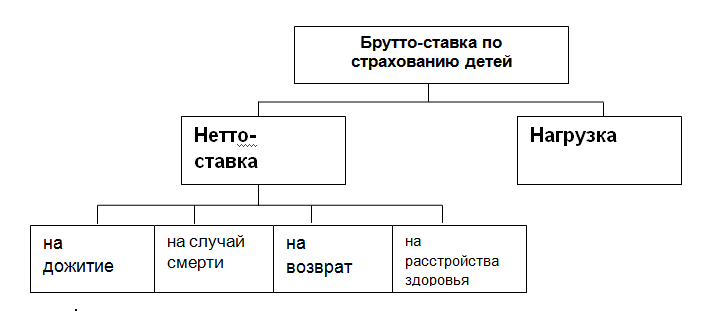 Методология расчета страховых тарифов по личным видам страхования включает следующие этапы:

по каждому риску рассчитывается единовременная нетто-ставка, а сумма нетто-ставки по всем рискам, рассчитанная в соответствии с характером рисков и соотношения между ними, представляет единовременную нетто-ставку по договору страхования;

нетто-ставка по договору страхования, который предусматривает поступление страховых платежей в рассрочку (ежемесячно, ежеквартально, ежегодно), определяется на основании единовременной нетто-ставки и коэффициентов рассрочки, предусмотренных в условиях страхования;

брутто-ставка определяется на основании величины нетто-ставки и размера установленной нагрузки.
Величина нетто-ставки по личному страхованию зависит от следующих факторов:

возраста и пола страхователя или застрахованного на момент вступления договора в силу;
вида, размера и срока выплаты страховых сумм;
срока и периода уплаты страховых взносов;
срока действия договора страхования;
номинальной годовой нормы доходности, запланированной в расчете дохода от инвестирования средств страховых резервов по долгосрочным видам страхования;
статистических данных и таблиц смертности;
прочих материалов.
Методика расчета нетто-ставки как составляющей части тарифа по каждому виду или однородным объектам страхования сводится к определению среднего показателя убыточности страховой суммы за тарифный период с поправкой на величину рисковой надбавки.
Нетто-ставка равна: убыточность страховой суммы плюс рисковая надбавка (Основная часть + рисковая надбавка)
Тн = То+ Тр.
Основная часть нетто-ставки То соответствует средним выплатам страховщика, зависящим от вероятности наступления страхового случая g, и рассчитывается по формуле:
где То – основная часть нетто-ставки;Sв – средняя величина выплат; S – страховая сумма; g – вероятность наступления страхового случая.
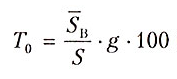 Расчет рисковой надбавки ведется по формуле:
где у – вероятность непревышения возможных выплат над собранными взносами;а(у) – коэффициент, зависящий от гарантии безопасности;а – показатель, который с вероятностью у
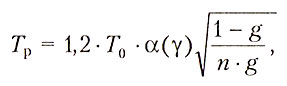 гарантирует превышение собранных премий над выплатами;n – квантиль нормального распределения. Значение а зависит от вероятности у: чем выше требуемая гарантия безопасности, тем больше будет a.
В личном страховании тарифные ставки бывают единовременные и годичные.
Единовременная ставка предполагает уплату взноса в начале срока страхования. Страхователь сразу при заключении договора погашает все свои обязательства перед страховщиком.
Годичная ставка предполагает постепенное погашение финансовых обязательств страхователя перед страховщиком. Взносы уплачиваются раз в год. Для уплаты годичного единовременного взноса может предоставляться помесячная рассрочка.
Единовременная нетто-ставка (nЕx) по страхованию на дожитие для лица в возрасте х  лет при сроке страхования n лет определяется:
- число лиц, доживающих до возраста х+n (берется из таблицы смертности);
lx+n -число лиц, подлежащих страхованию (достигших возраста х лет из 100 000 родившихся);
Vn - дисконтный множитель, который определяется по формуле:
где i - норма доходности инвестиций; 
n - срок страхования.
Единовременная нетто-ставка (nАх) на случай смерти на определенный срок вычисляется:




где dx, dx+l, dx+n-1 - числа лиц, умирающих при переходе от х дет к возрасту (х+1) по годам, за срок страхования.

При смешанном страховании на дожитие и на случай смерти рассчитывается совокупная нетто-ставка:
Затем определяется брутто-ставка:
где f - доля нагрузки в брутто-ставке (%).
Пример расчета нетто и брутто ставок личного страхования
Вероятность наступления страхового случая - 0,05
Средняя страховая сумма - 150 тыс. тг.
Среднее страховое возмещение - 45 тыс. тг.
Количество заключенных договоров - 1 200
Доля нагрузки в структуре тарифа -22%Коэффициент, зависящий от гарантии безопасности (0,95) -1,645

Решение:
Рассчитывается нетто-ставка (Тн). Она состоит из основной части (То) и рисковой надбавки
Тн = То+ Тр.
Основная часть нетто-ставки:
То = 100* 45000/150000 *0,05,
То = 600 (тг)
Далее определяем рисковую надбавку определяется:
Тp = 1,2 * То* a(y)* v (1-P) /n*P
где a(y) - коэффициент, который зависит от гарантии безопасности у= 0.95
Тp = 1,2 * 600* 1,645* v (1-0,05) /1200*0,05
Тp = 149,2
Таким образом нетто - ставка: Тн = То+ Тр.
Тн =600+149,2=749,2 (тг.)

Брутто-ставка (Тб) рассчитывается по формуле:
Тб = Тн*100/ (100 - f)
Тб = 749,2*100/ (100 - 22)
Тб =960,47 (тг.)
В личном страховании процедура андеррайтинга включает в себя две части: медицинский и финансовый андеррайтинг.
Основным источником информации о риске выступает заявление о страховании, заполняемое страхователем. Заявление содержит анкету, включающую в себя декларацию о состоянии здоровья (страхователя) застрахованного.
Риски личного страхования имеют определенную специфику, поэтому страхователь зачастую непреднамеренно искажает данные о своем здоровье. Цель андеррайтера — выявить намеренные и непреднамеренные факты, искажающие описание риска.
При проведении коллективного страхования процедура андеррайтинга будет более упрощенной, так как в этом случае оценивать индивидуальный риск не целесообразно (так называемая безосмотровая схема). При определении вероятности наступления страхового события за основу принимается фактор возраста застрахованного. В зависимости от возраста застрахованного к среднему страховому тарифу применяется возрастной коэффициент. В остальном же применяются усредненные величины. Поэтому коллективное личное страхование сопровождается меньшими затратами на андеррайтинг по сравнению с индивидуальным.
При индивидуальном страховании андеррайтинг является более тщательной и трудоемкой процедурой, особенно если полис представляет собой комбинацию нескольких рисков (например, страхование жизни и здоровья). Индивидуальное страхование предусматривает дифференциацию страховых тарифов в зависимости от степени риска.
Подробный медицинский андеррайтинг увеличивает расходы страховой организации, поскольку медицинская экспертиза проводится за счет страховщика. Однако для принятия окончательного решения о степени риска подобная информация зачастую необходима.
На основании данных медицинского андеррайтинга страховщик принимает решение о сроках, условиях страхования, а также производит расчет страховой премии. Этот этап носит название финансового андеррайтинга.
Расчет индивидуальных страховых премий для каждого страхователя не оправдывает себя, так как это чрезвычайно трудоемкая процедура, требующая больших затрат. Более того, определение вероятности наступления страхового события для каждого страхователя не представляется возможным.
Наиболее оптимальным вариантом является подразделение всех потенциальных страхователей на группы, для каждой из которых разрабатывается сетка тарифных ставок. По данным медицинского андеррайтинга страховщик относит страхователя к той или иной группе и в соответствии с группировкой принимает решение о размере премии.
Возможно подразделение страхователей на три группы в зависимости от состояния их здоровья на момент заключения договора страхования:
страхователи, для которых риск ниже средней величины;
страхователи, для которых риск имеет стандартную (среднюю) величину;
страхователи, для которых риск выше среднего.

При этом за стандартный риск принимается величина, в среднем характеризующая показатели здоровья в данном регионе.
При оценке риска необходимо учитывать географические факторы, так как для каждого региона характерны свои наиболее часто встречающиеся заболевания и, соответственно, степень конкретного риска.
Роль личного страхования в жизни общества
Страхование, и особенно страхование жизни, в современном обществе играет большую роль в функционировании экономики и поддержке жизненного уровня населения. Поэтому в странах Западной Европы, США и Японии страхование жизни - самый популярный вид страхования, его доля на рынке - от 60% до 80%. 
Экономическая роль личного страхования заключается в том, что страховые выплаты по договорам личного страхования уменьшают расходную часть государственного бюджета на социальные программы, а денежные средства, аккумулируемые страховыми компаниями, могут стать источником значительных долгосрочных инвестиций в экономику государства. В Казахстане это имеет особое значение в связи с кризисом пенсионной системы и неблагоприятными демографическими тенденциями. В условиях дефицита инвестиционных ресурсов привлечение с помощью страховых технологий сбережений населения может стать существенным элементом государственной финансовой политики и способствовать снижению внешних заимствований.
Проблемы развития сферы личного страхования в РК и пути их решения
В Казахстане существует ряд проблем, препятствующих развитию данной отрасли. Сложности с развитием страхования жизни объясняются тем, что в казахстанской практике оно часто используется как способ оптимизации налоговой нагрузки на предприятия и слабо связано с реальной защитой интересов страхователей. Для быстрого развития этого вида страхования необходимо наличие как минимум двух условий: нужно поддерживать долгосрочную надежность и устойчивость финансовой системы в целом, что обеспечит сохранность вложений; доходность накопительного страхования должна быть сравнима с другими инвестиционными инструментами при сопоставимом уровне риска (например, банковский депозит).Одна из основных проблем в развитии страхования жизни - слабые стимулы к накоплению, в том числе и налогового характера. Сегодня налоговое законодательство устанавливает практически запретительные барьеры на пути развития данного вида страхования.
Например, накопительное страхование за счет средств работодателя облагается: во-первых, единым социальным налогом, во-вторых, подоходным налогом на страховые взносы (также на выплаты, если они производятся), в-третьих, налогом на прибыль, если сумма взносов превышает 12% от суммы расходов на оплату труда. Кроме того, приемлемая доходность инвестиций может быть обеспечена только при длительных сроках действия договоров - от 10 лет и более. Однако такие договоры не пользуются у страхователей спросом из-за высокой рискованности долгосрочных вложений.Таким образом, можно сделать вывод, что основными факторами, способствующими развитию системы страхования вообще и личного в частности, являются: наличие страхового интереса, платежеспособного спроса, эффективных каналов продаж, благоприятного налогового климата, политической и экономической стабильности, доверия населения к власти и финансово-экономическим институтам, формирование рыночного отношения к вопросам социальной защиты.
Спасибо за внимание!